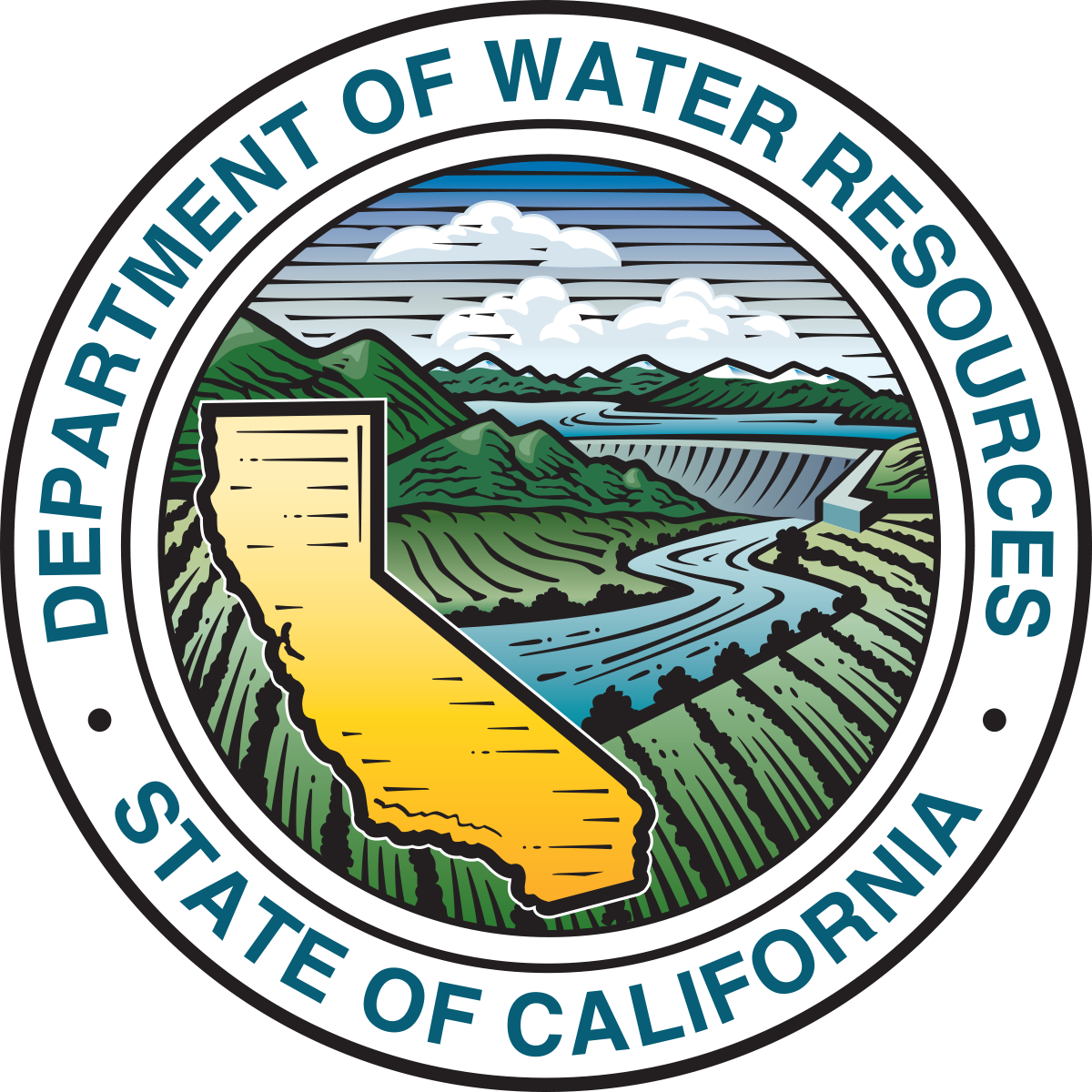 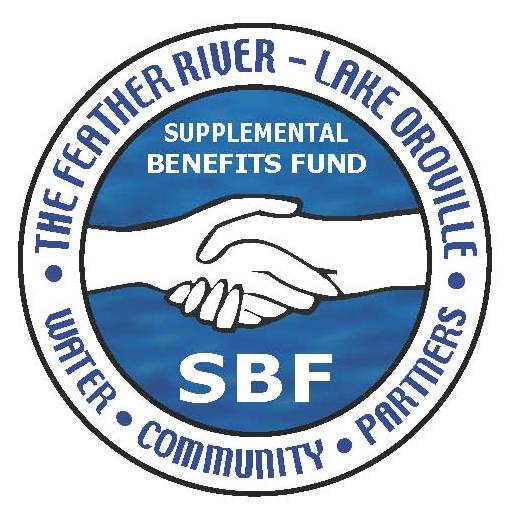 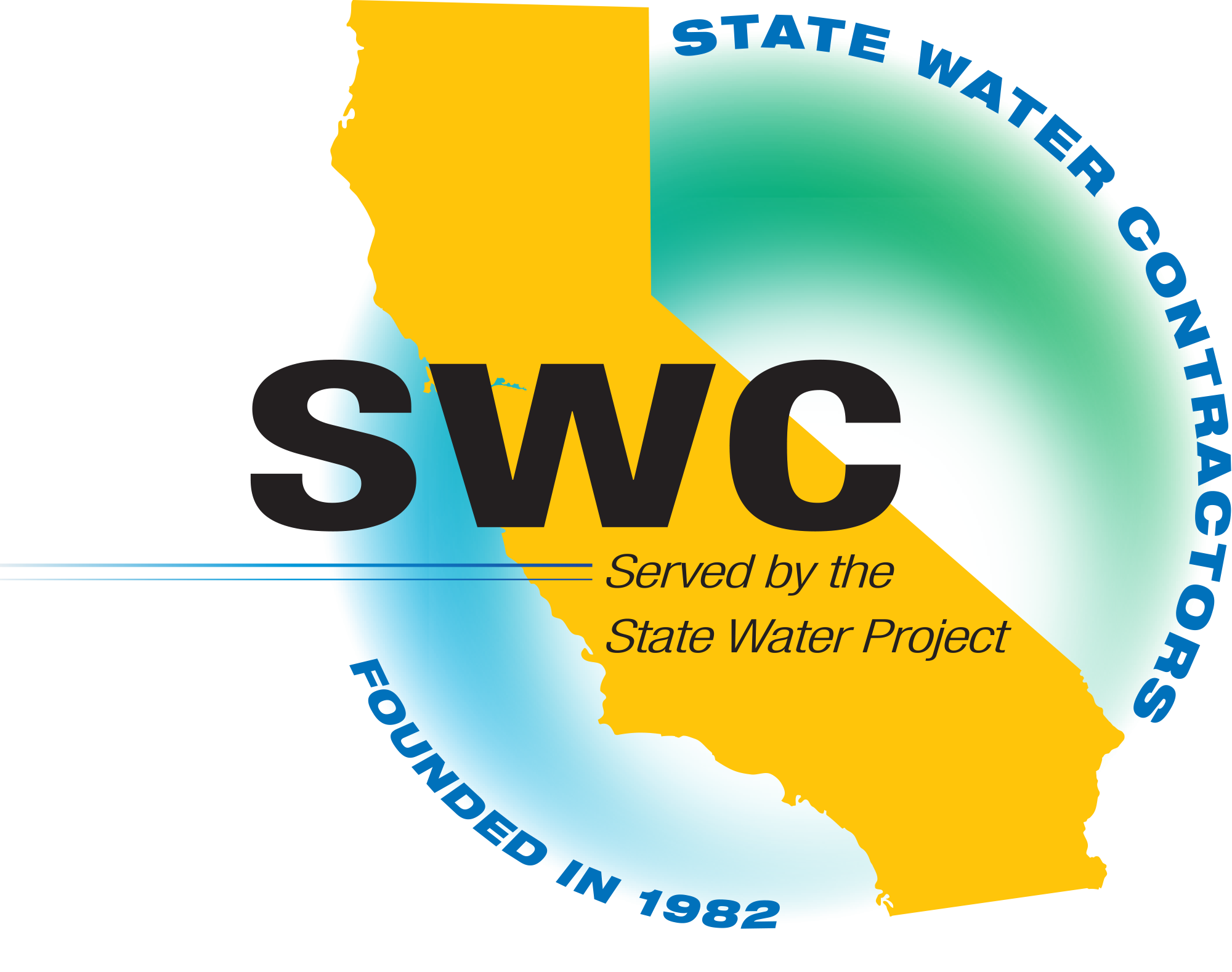 The billion dollar community benefit
Highlights of the $438,000,000 Recreation Components of the Settlement Agreement for the Oroville Project No. 2100
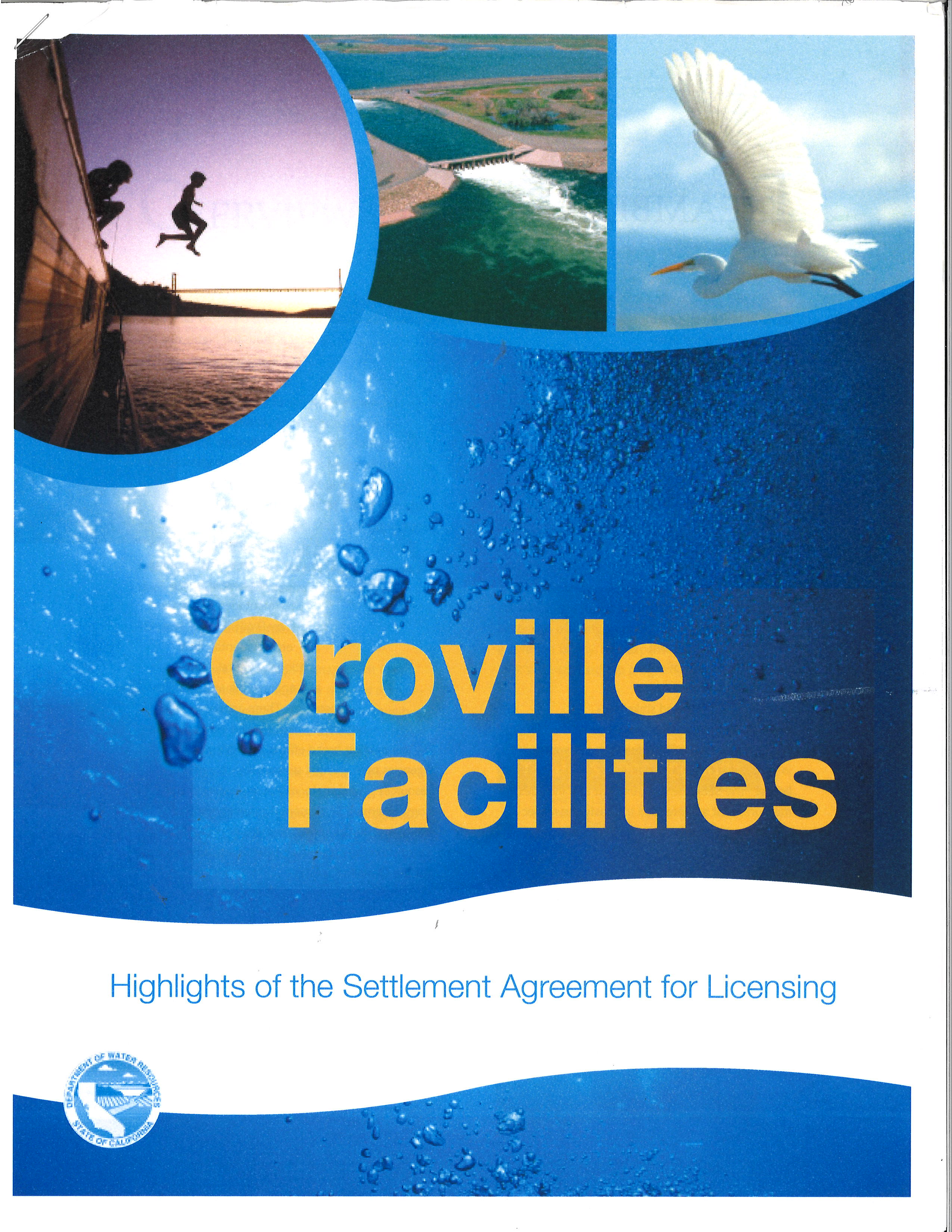 In 2006 DWR Published a 17 page 
brochure for the community to help 
understand the Settlement Agreement
THE BILLION DOLLAR COMMITMENT
The following slides detail the forty-nine recreation commitments totaling $438,000,000 that have been made to the Oroville Community
assumptions:	A 50 FERC License is approved	construction completed with years 1 to 10	Annual Cost to operate includes dwr overhead	Total cost if a 50 year ferc license is approved
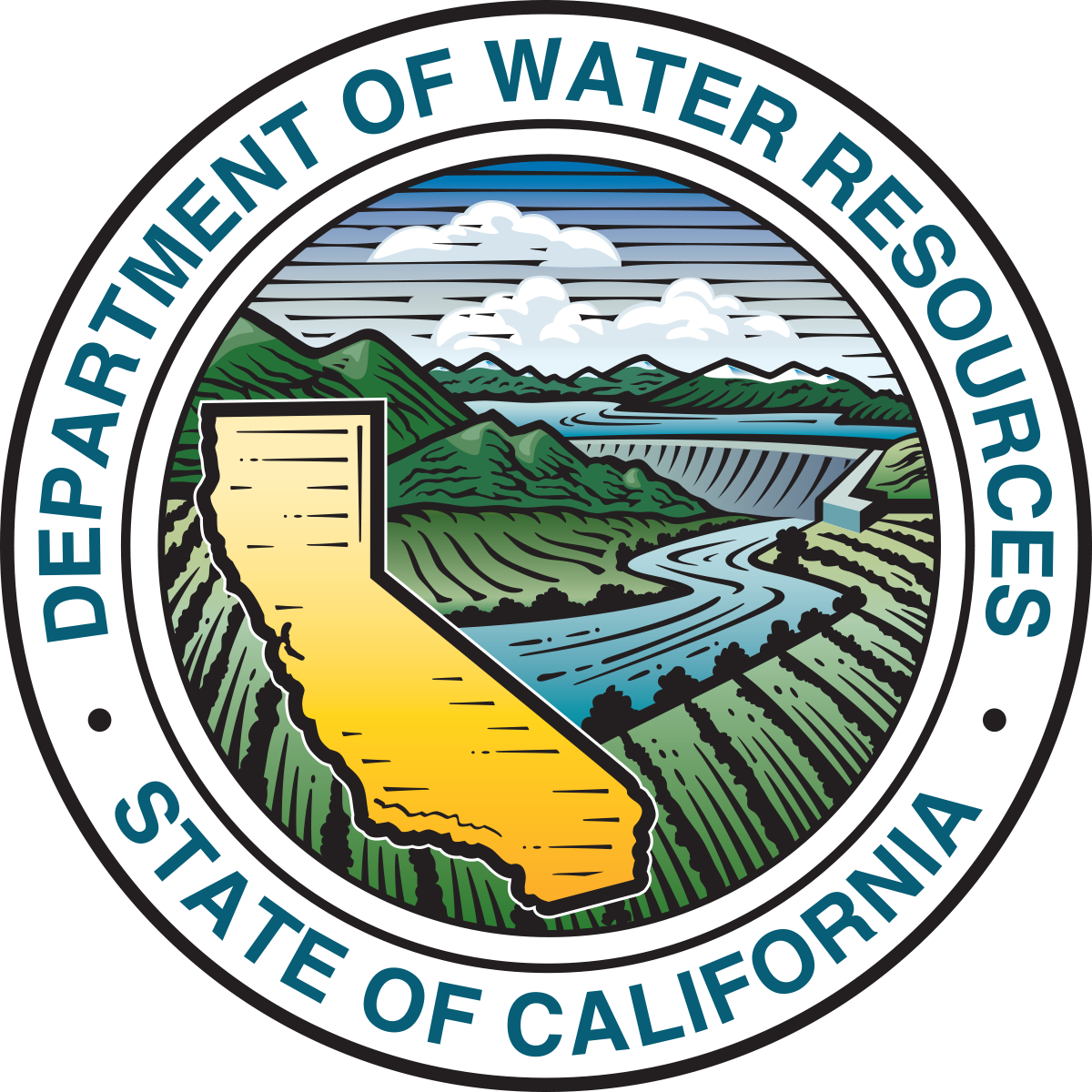 * Includes feasibility study for new fresh water swim facility
** Completed 2012-2013
Beautiful lake oroville
Bidwell marina area
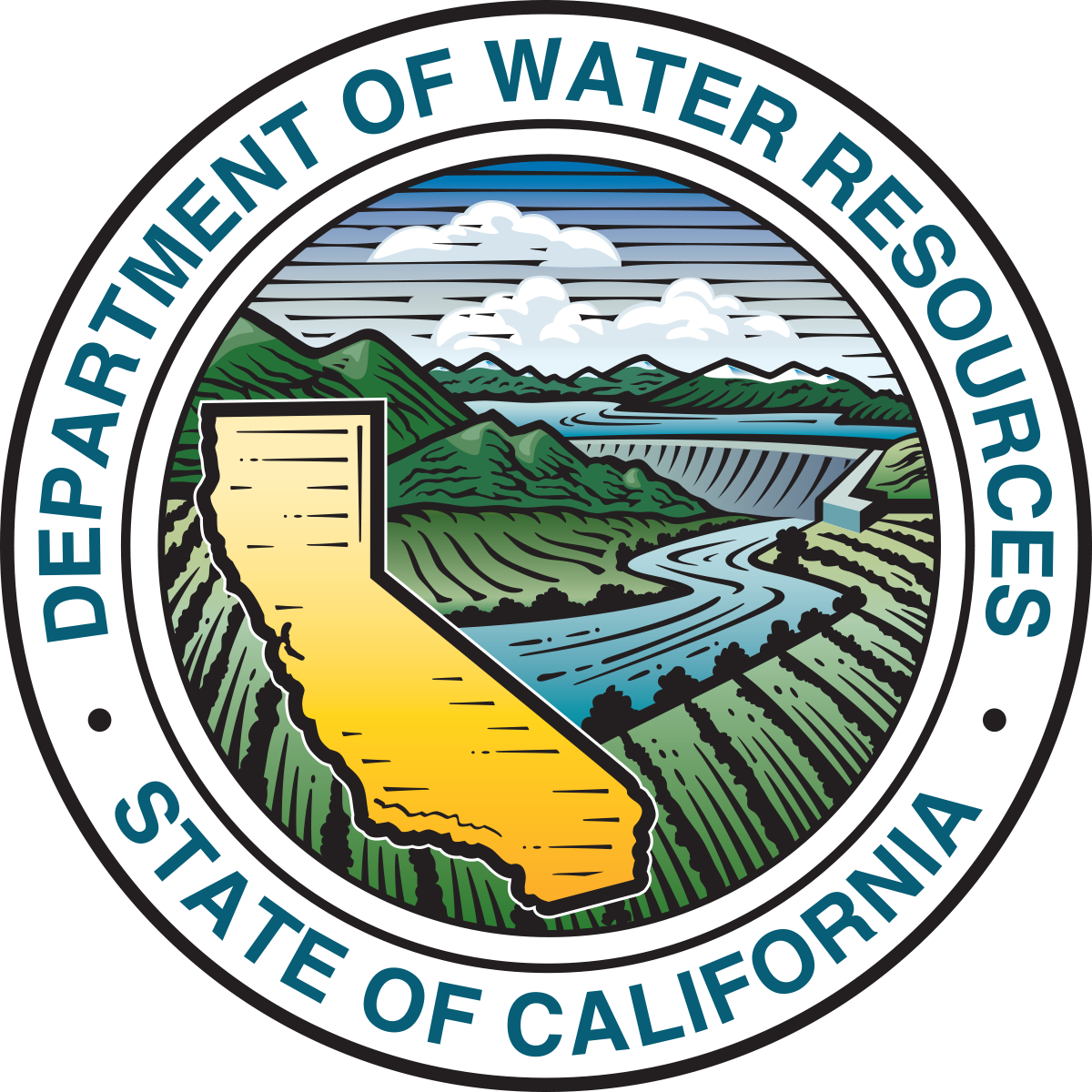 assumptions:	A 50 FERC License is approved	construction completed with years 1 to 10	Annual Cost to operate includes dwr overhead	Total cost if a 50 year ferc license is approved
Lake Oroville visitors center
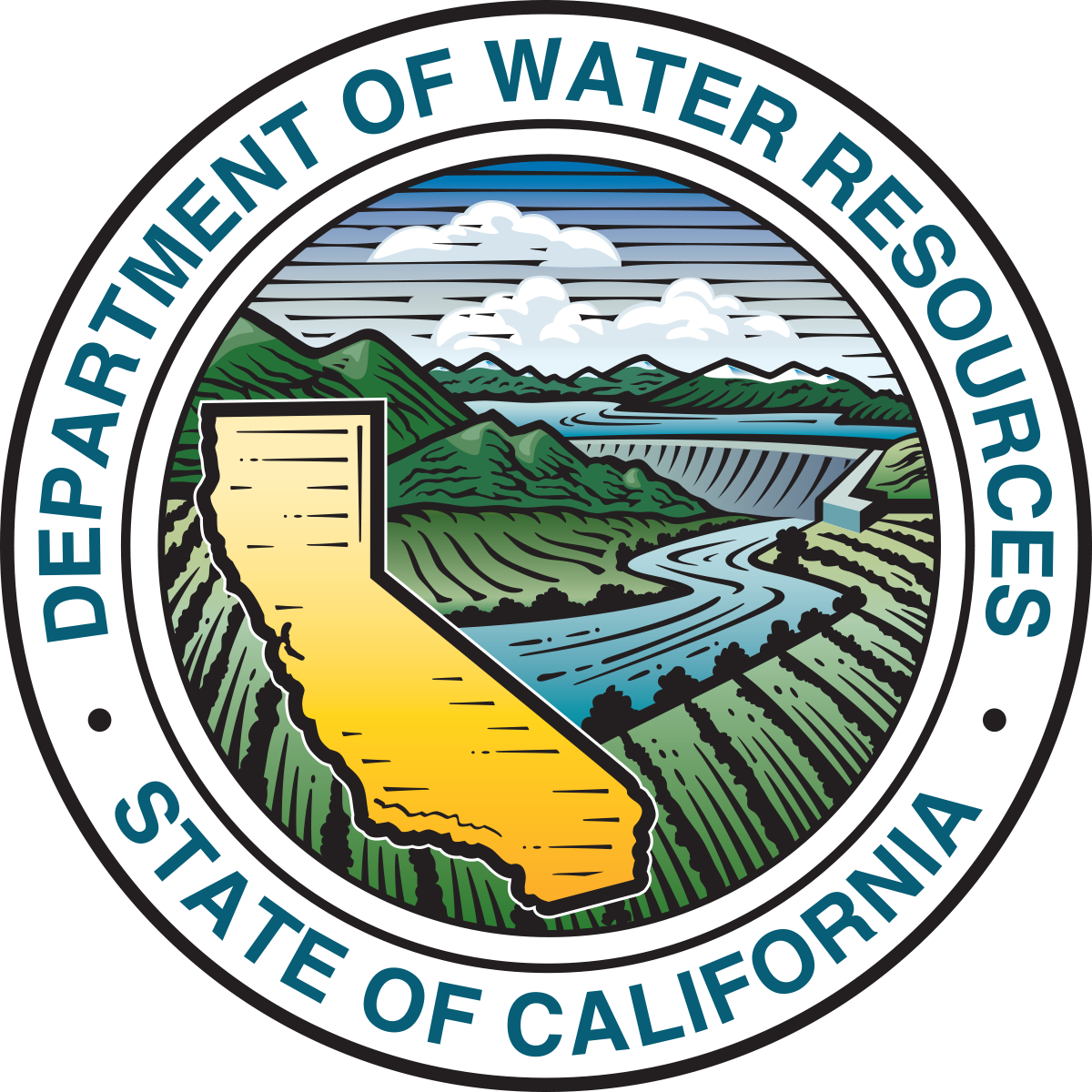 assumptions:	A 50 FERC License is approved	construction completed with years 1 to 10	Annual Cost to operate includes dwr overhead	Total cost if a 50 year ferc license is approved
* At the 162 bridge above the lake
Oroville dam overlook & interpretive signage
Floating campsites
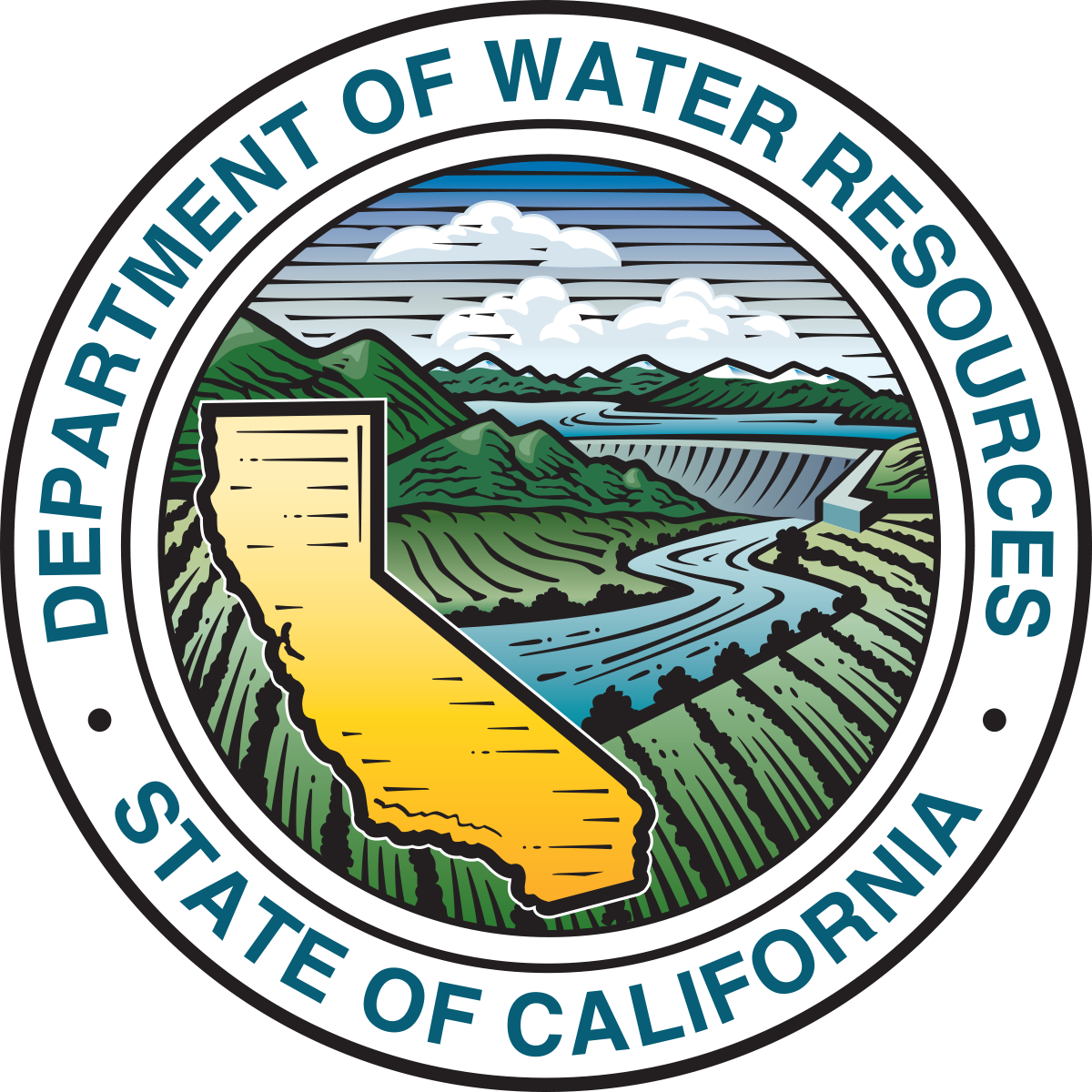 assumptions:	A 50 FERC License is approved	construction completed with years 1 to 10	Annual Cost to operate includes dwr overhead	Total cost if a 50 year ferc license is approved
*     Low Flow Channel Area of the Feather River
**   Low Flow Channel Area of the Feather River 
***  Aquatic Center/RV Area
**** Day Use Area
Floating restrooms
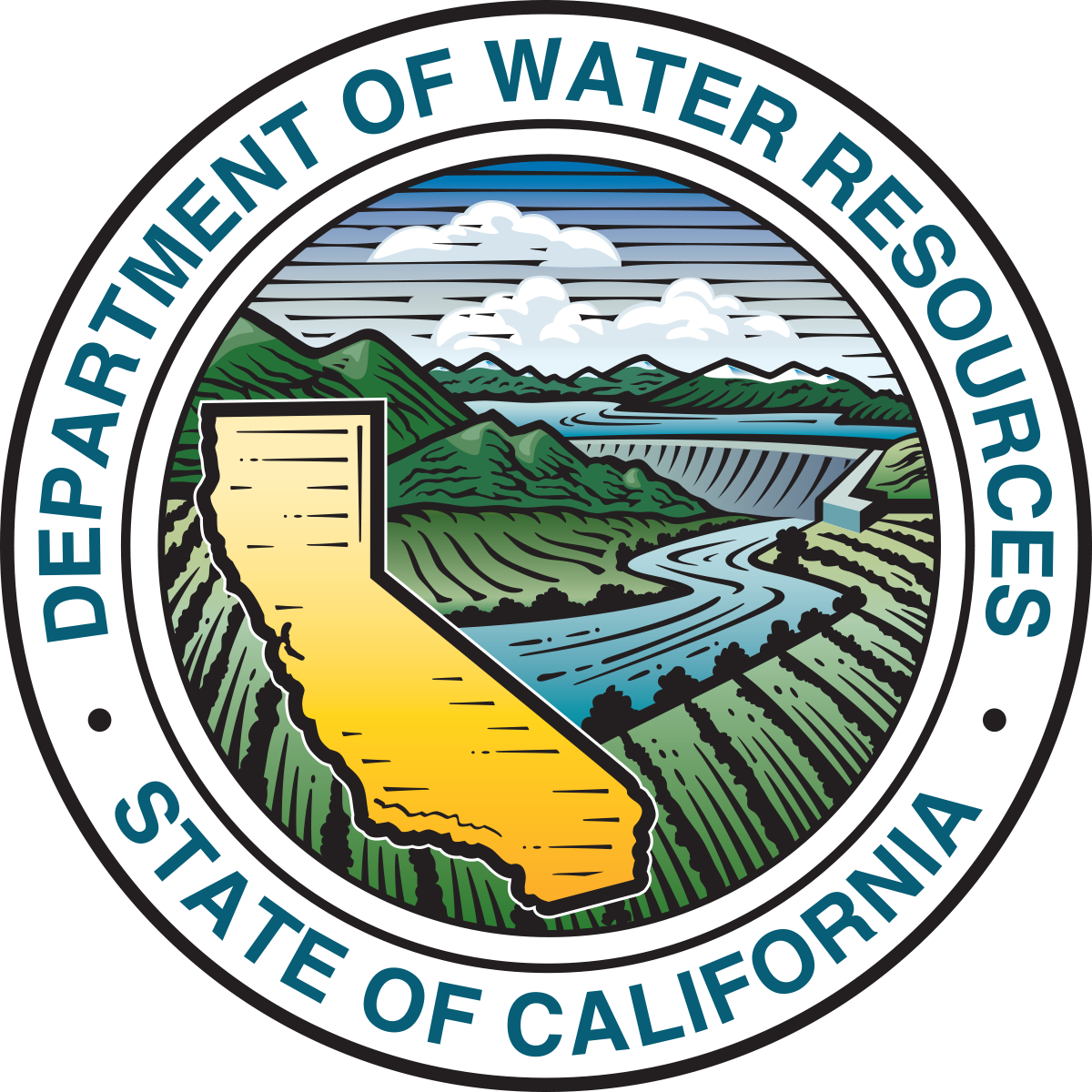 assumptions:	A 50 FERC License is approved	construction completed with years 1 to 10	Annual Cost to operate includes dwr overhead	Total cost if a 50 year ferc license is approved
*    Replacement & Refurbishment
**   Replacement & Refurbishment
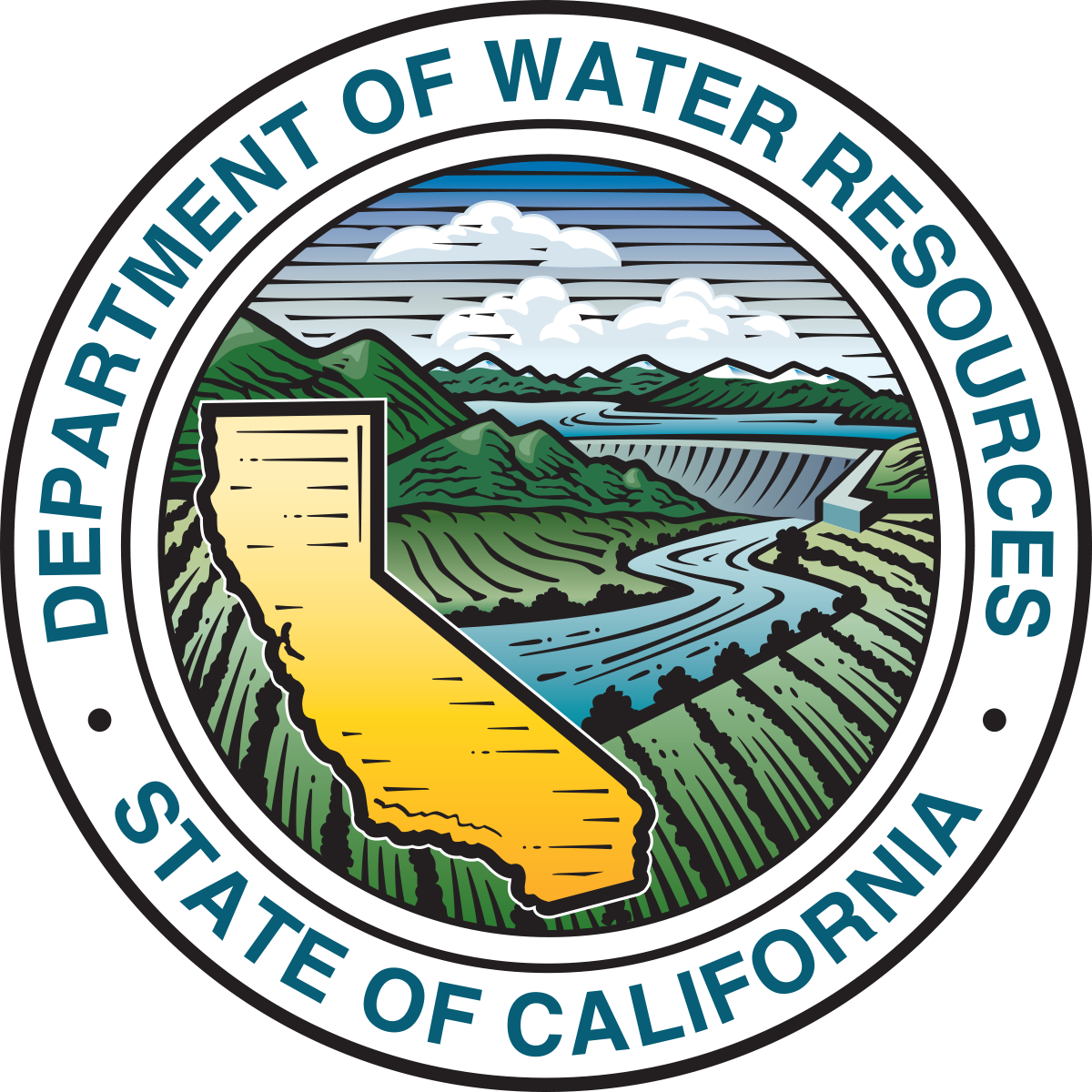 assumptions:	A 50 FERC License is approved	construction completed with years 1 to 10	Annual Cost to operate includes dwr overhead	Total cost if a 50 year ferc license is approved
*    Day Use Area Campground
Afterbay area
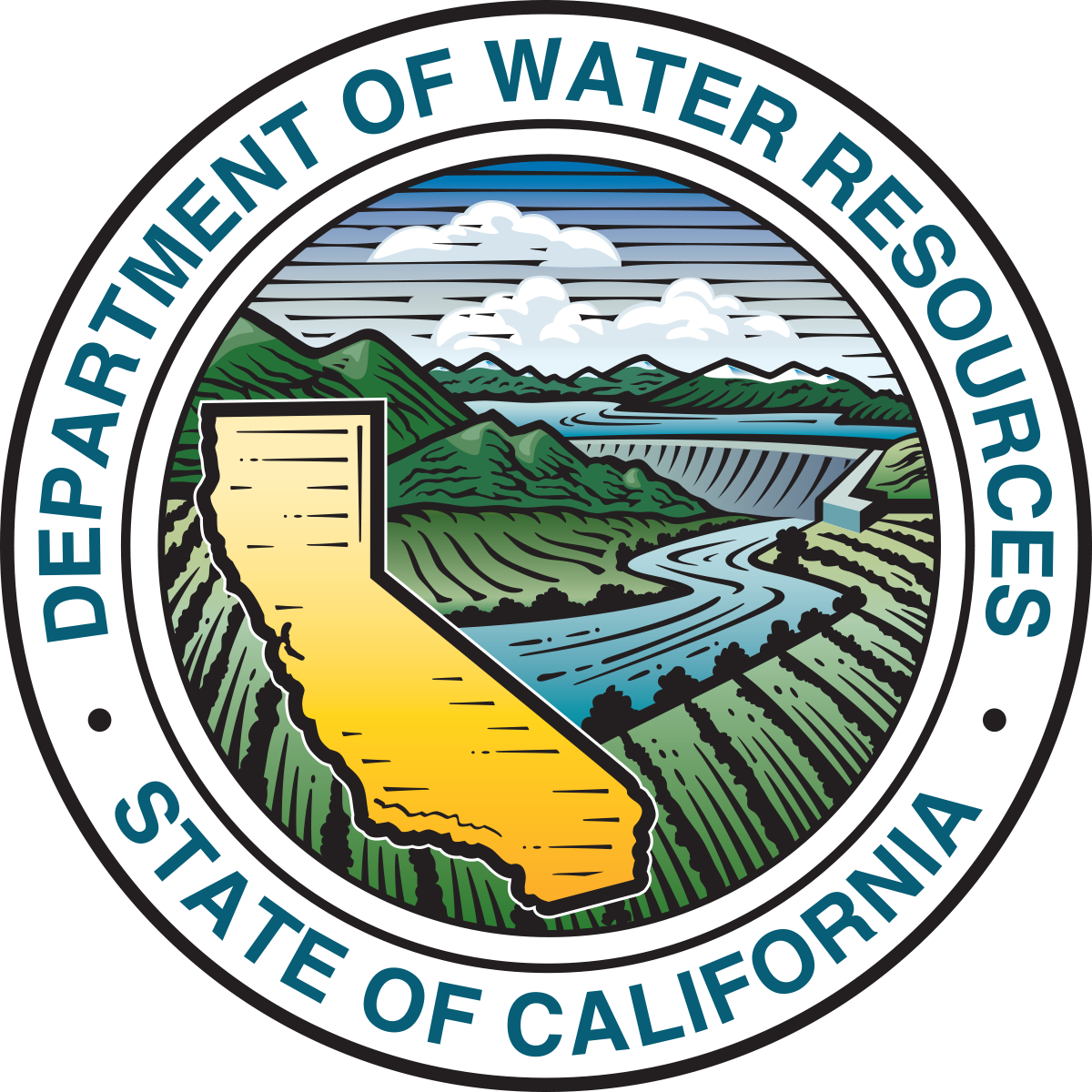 assumptions:	A 50 FERC License is approved	construction completed with years 1 to 10	Annual Cost to operate includes dwr overhead	Total cost if a 50 year ferc license is approved
*    Within the City Limits
**   Planning, Design & Construction…Fully Funded 2005
Lime saddle marina
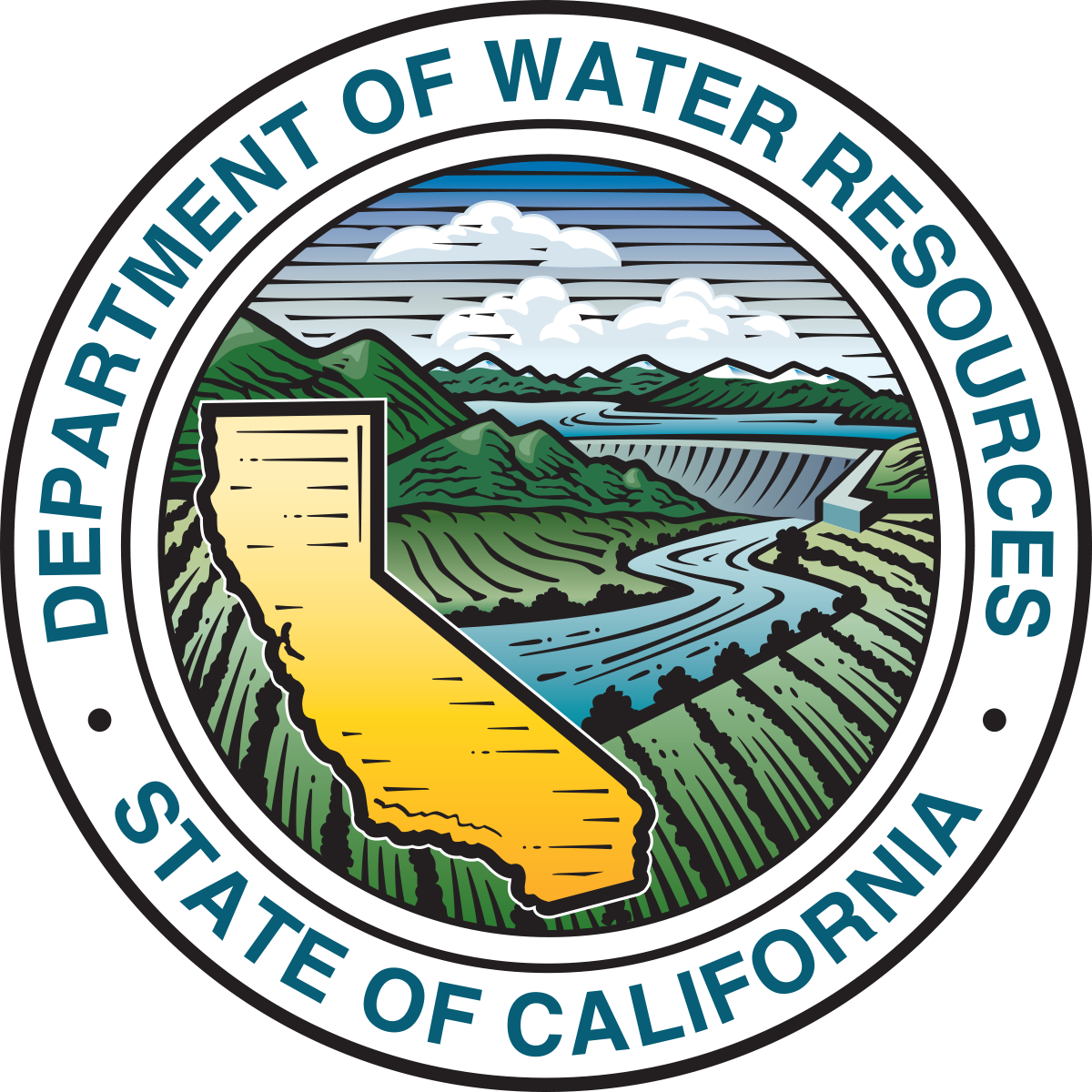 assumptions:	A 50 FERC License is approved	construction completed with years 1 to 10	Annual Cost to operate includes dwr overhead	Total cost if a 50 year ferc license is approved
*    Completed in 2011 for a cost of $200,000
**   The “Blue-line” kayaks, canoes, sailboats, etc.
Oroville forebay
Dwr appendix b commitments & project funding prior to ferc approval for project no. 2100for licensing of the Oroville facilities
Trails lake oroville
Other dwr interim settlement projects completed during the relicensing proceedings
Oroville wildlife area
Other dwr community projects not specific to the settlement agreement
Supplemental Benefits Funds
$6,080,000 … released prior to FERC approval of the license … 
& then if a 50 year license  … $50,000,000 … $1,000,000 per year
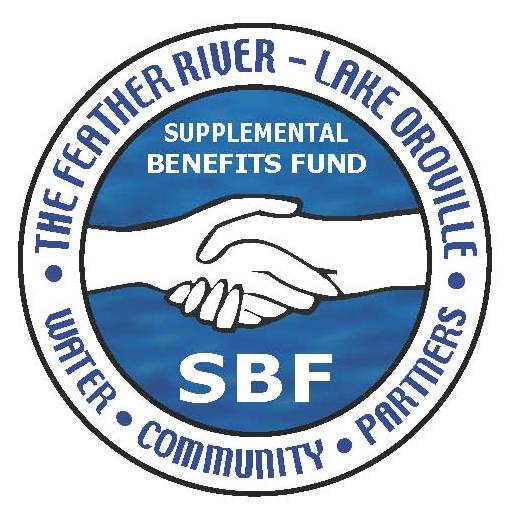 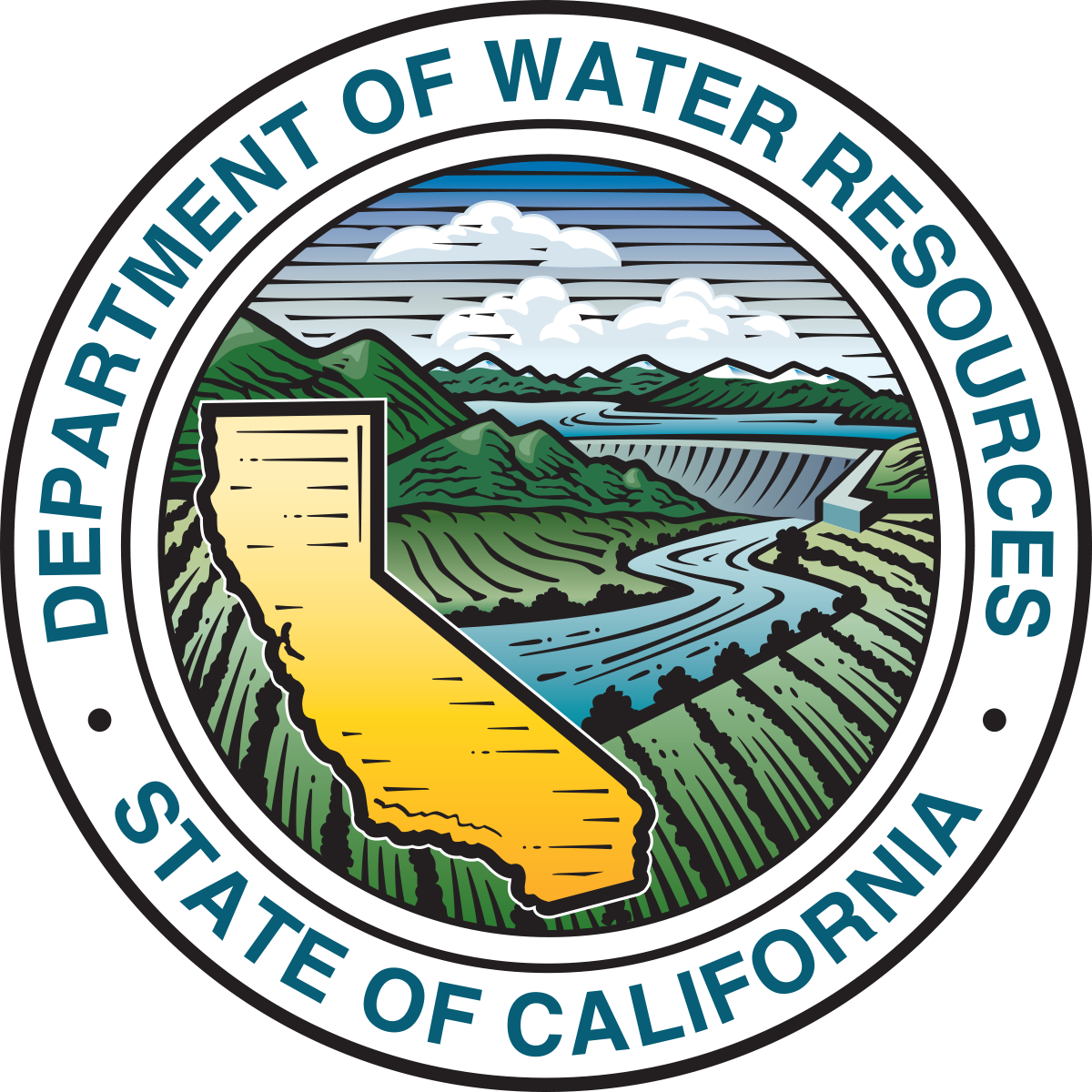 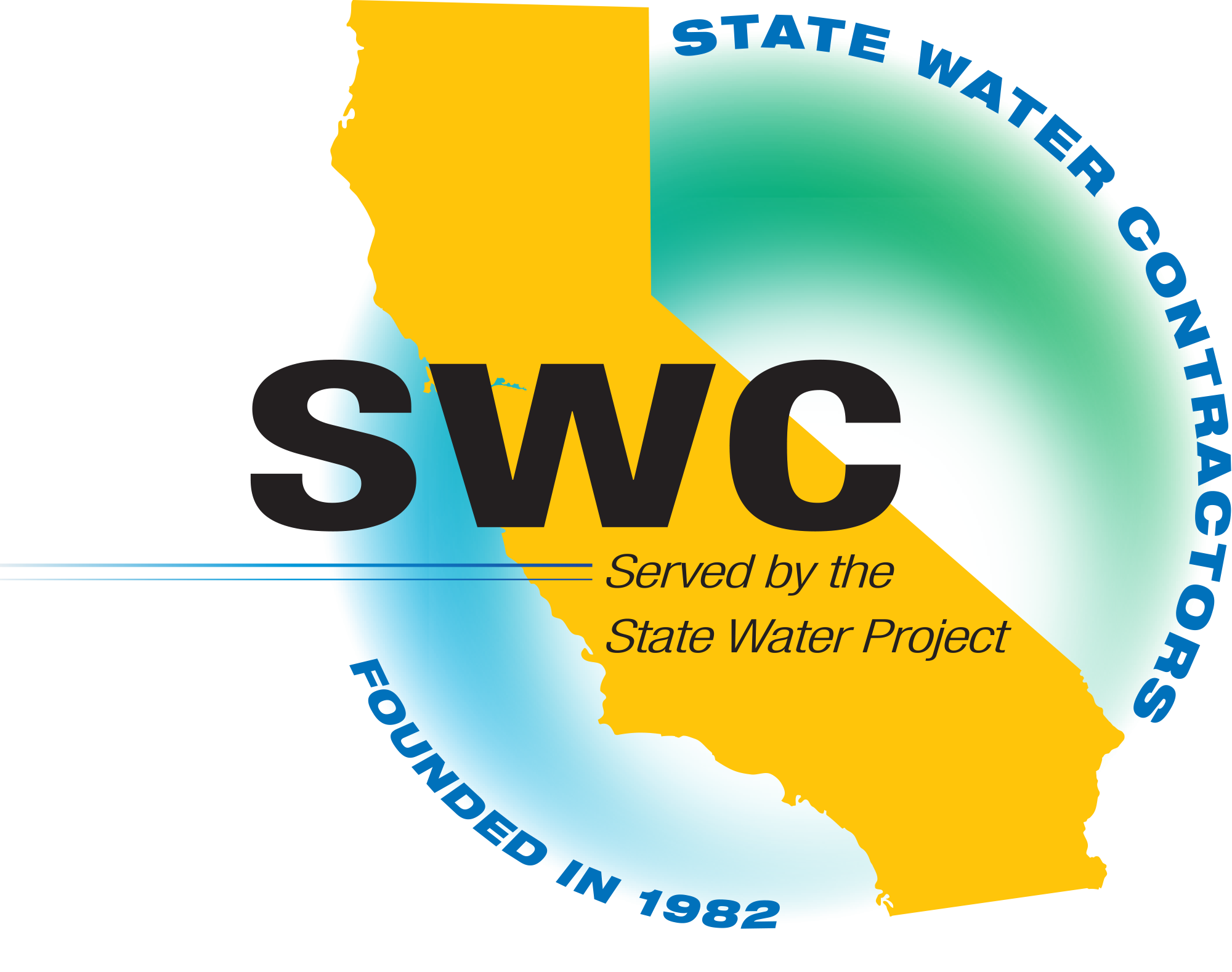 $$$ Assumptions
A fifty year license term is approved which would provide $1,000,000 per year to the SBF less any adjustments for:


 		 WATER DELIVERY SHORTAGES 
(made up within five years of any actual reduction) or,
                      For ELECTRICAL ENERGY ADJUSTMENTS 
(not made up, a hard dollar reduction)
DWR & Oroville Chamber of Commerce Highway 99 Billboards …just before the Hwy 162 turnoff to Oroville …
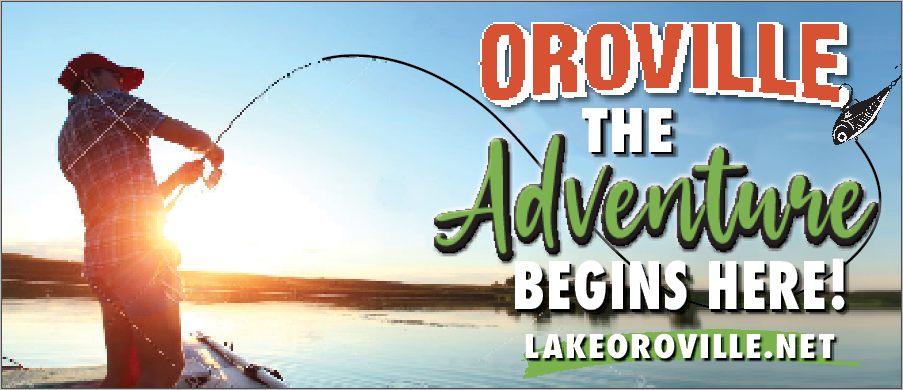 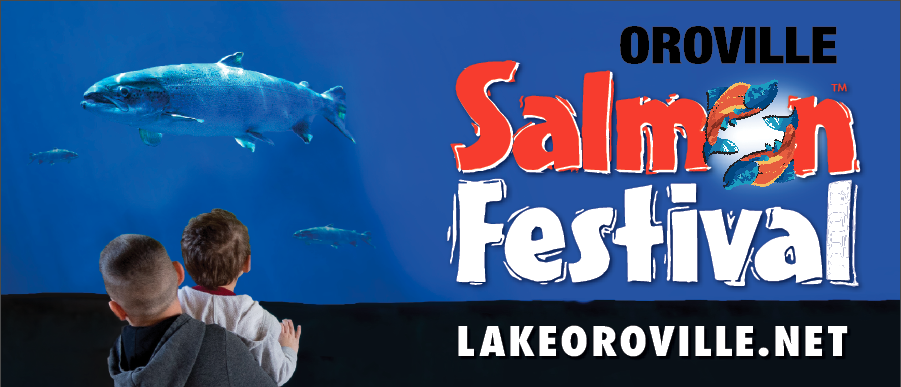 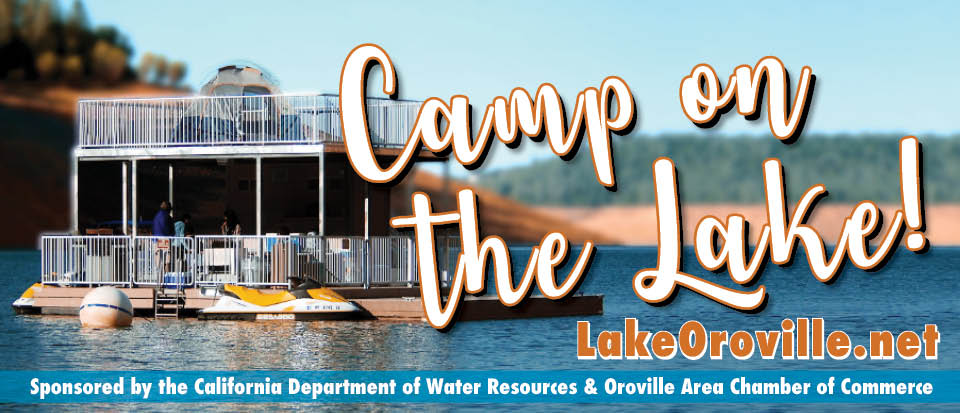 Now Show us the rest of the $$$$$
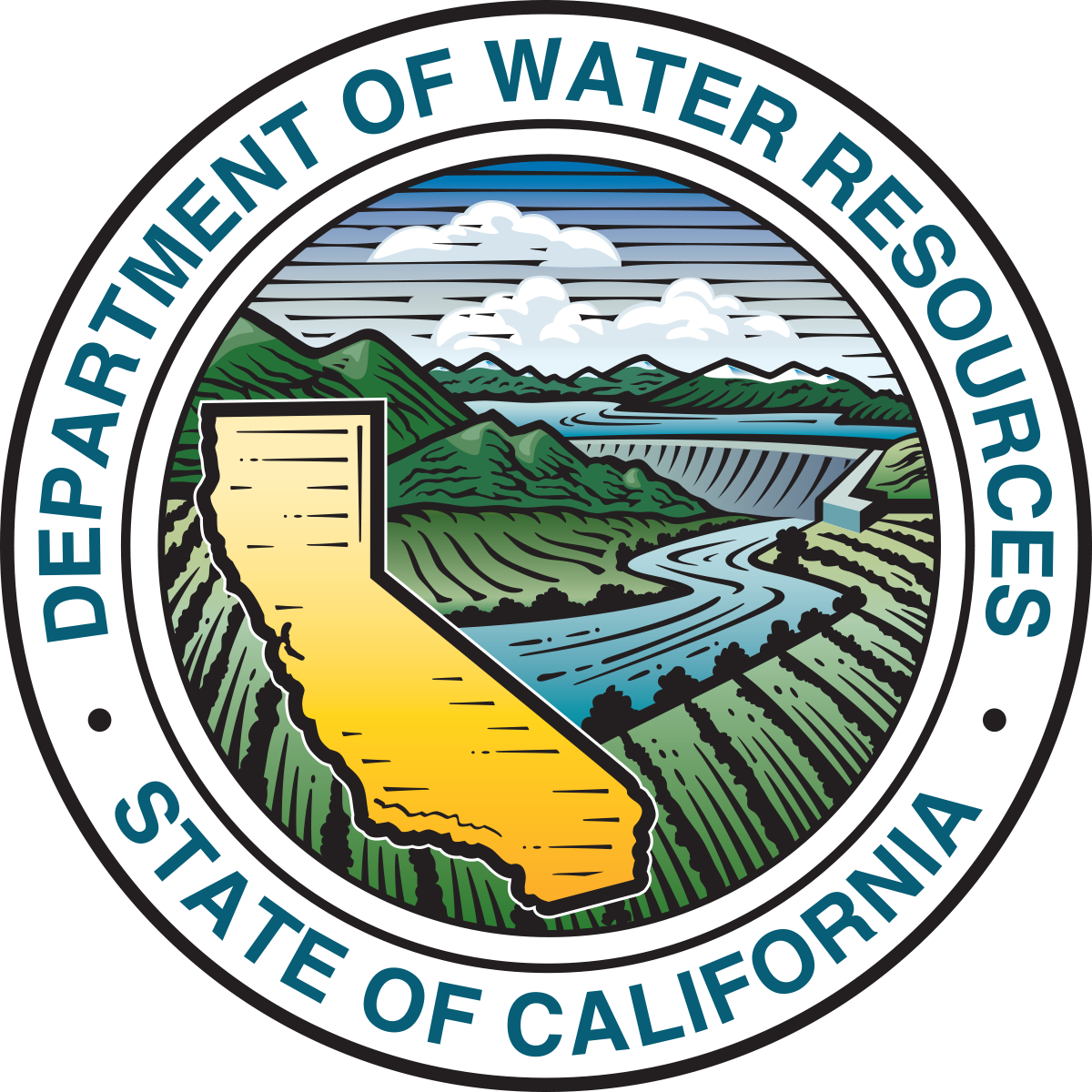 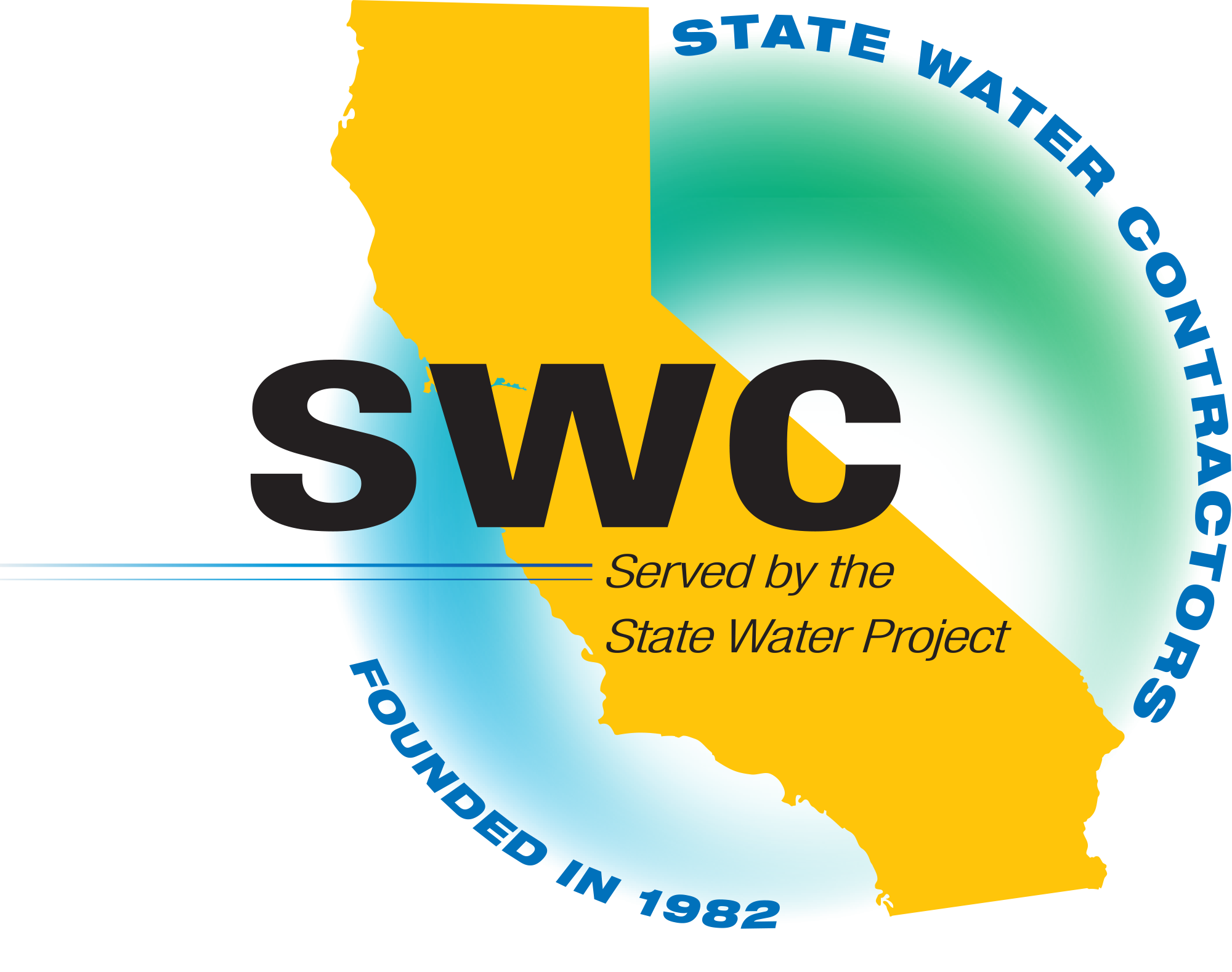 Questions … Comments …